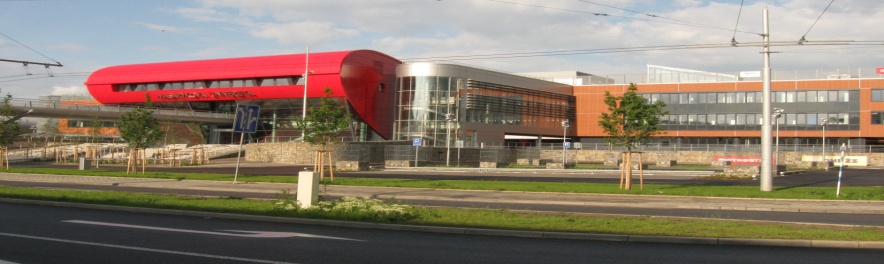 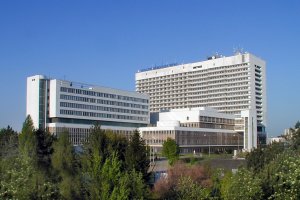 Glykovaný hemoglobin
Ing. Martina Podborská, Ph.D.
OKB FN Brno

Školní rok 2017/2018
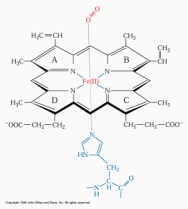 Glykovaný hemoglobin (HbA1c)
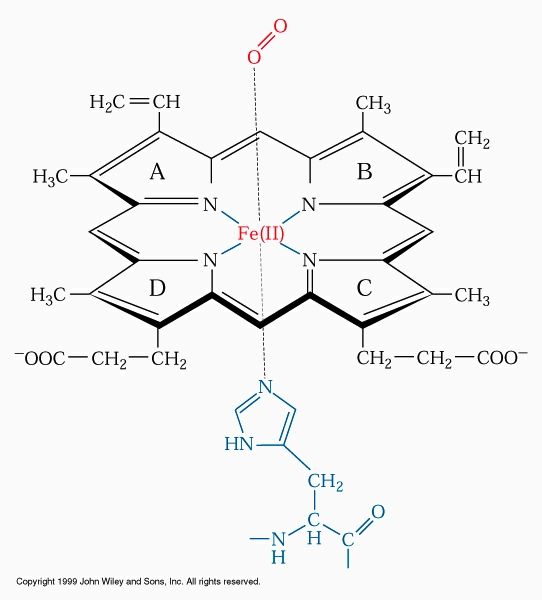 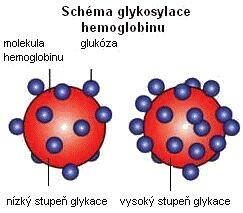 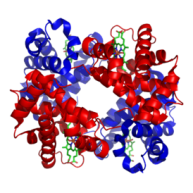 Hemoglobin [http://sweet-about-me.webnode.cz]
http://old.lf3.cuni.cz/diabetologie/Inz_Glykace.htm
HbA1c je základní vyšetření pro dlouhodobé sledování diabetu mellitu
2
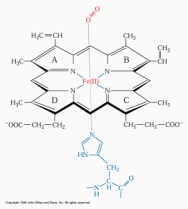 HbA1c – klinický význam
rutinní a efektivní nástroj sledování průběhu DM (diabetu)
HbA1c ukazatel dlouhodobé průměrné koncentrace glukózy v krvi (období cca 6-8 týdnů nazpět)              umožňuje posoudit dlouhodobou kompenzaci diabetu
diagnostické kritérium DM
kontrola terapie 
včasné odhalení hrozících komplikací 
hodnocení vyšetření:
3
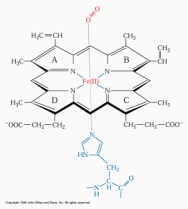 Glykace
Glukóza je aktivní molekula – účastní se glykačních a autooxidačních reakcí             vznik reaktivních látek zvyšujících oxidační stres, které zasahují do mechanismů zánětlivé reakce 
Glykace bílkovin je založena na chemické vazbě glukózy na N-koncové aminokyseliny bílkovin:
aldehydická skupina glukózy reaguje s volnou aminoskupinou proteinů bez enzymové katalýzy za vzniku glykovaného proteinu
4
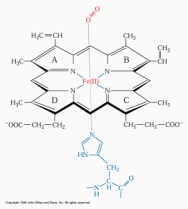 Glykace
HbA1c („dlouhý cukr“) je látka, která vzniká v organismu neenzymatickou reakcí tzv. glykací mezi hemoglobinem (červené krevní barvivo) a glukózou (krevním cukrem)
GLYKACE: je neenzymové navázání (adice) cukru na proteiny za vzniku fruktosaminu
faktory ovlivňující neenzymovou glykaci proteinů:
koncentrace sacharidů a proteinů a jejich kolísání (koncentrace proteinů v krvi je  relativně konstantní, rychlost glykace je úměrná koncentraci sacharidů)
doba expozice
biologický poločas daného proteinu
teplota
5
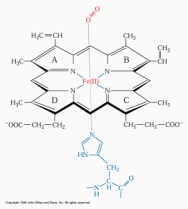 Glykace hemoglobinu
rychlá tvorba labilní Schiffovy báze (aldimin)
pomalý Amadoriho přesmyk za vzniku stabilního ketoaminu (ireversibilní)
koncentrace závisí na koncentraci glukózy a poločasu života erytrocytů
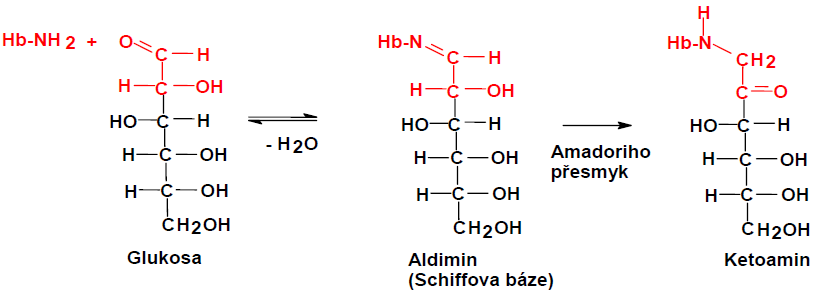 6
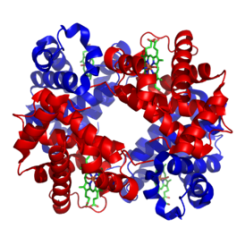 HbA1c – glykace
HbA1c vzniká glykací na N-konci b-řetězce hemoglobinu
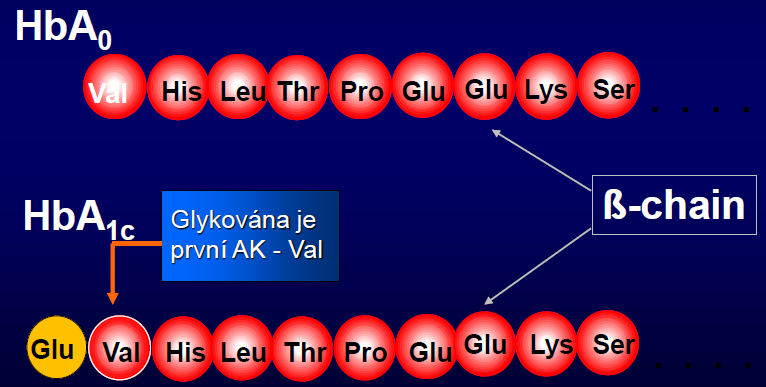 7
Zdroj: přednáška  „HbA1c“ RNDr. Petra Breineka
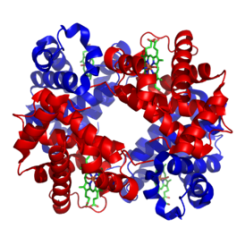 Hemoglobin
Složená bílkovina – hemoprotein:
bílkovina – globin
hem
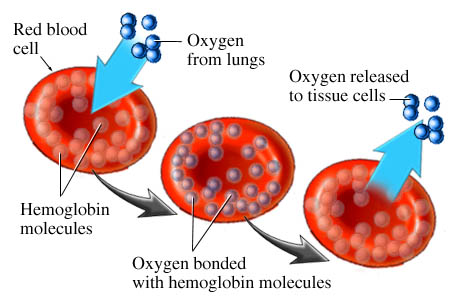 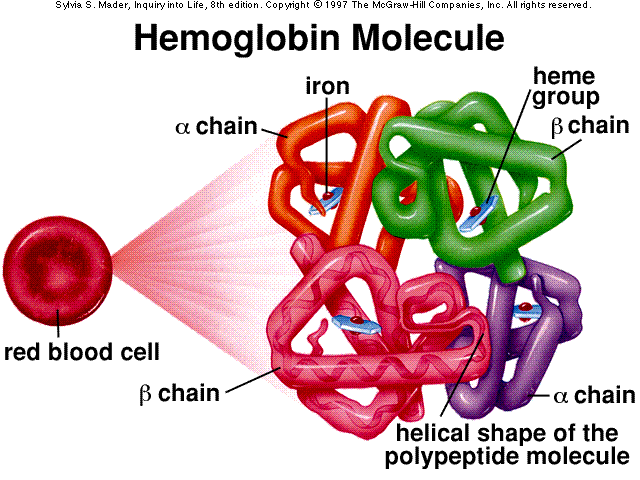 Illustration copyright 2000 by Nucleus Communications, Inc. All rights reserved. http://www.nucleusinc.com
https://fmss12ucheme.wordpress.com/2013/05/06/hemoglobin/
hlavní fce: je to transportní molekula plynů a tvoří 95 % objemu erytrocytů
8
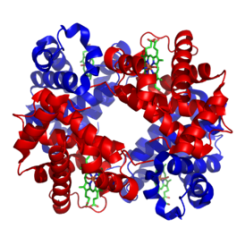 Hemoglobiny
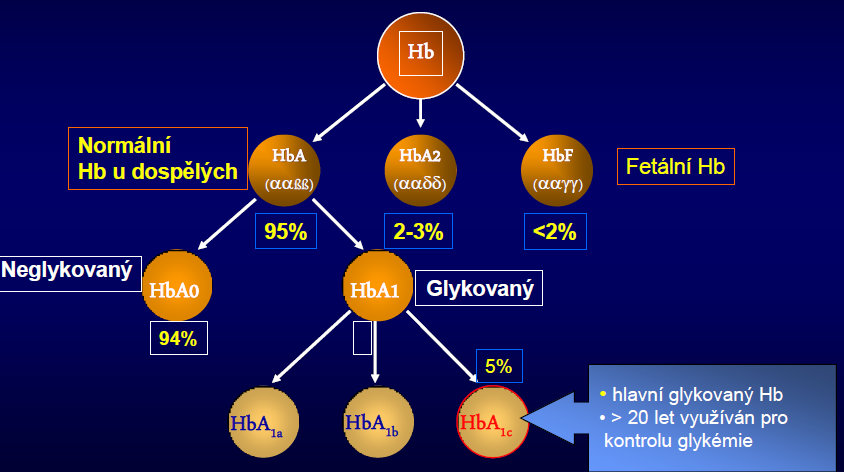 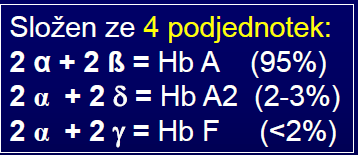 9
Zdroj: přednáška  „HbA1c“ RNDr. Petra Breineka
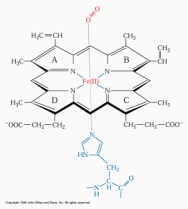 Výhody stanovení HbA1c vs. glykémie
není třeba konzervovat krev (větší stabilita)
menší intraindividuální variabilita (CV<2%)
HbA1c není ovlivněn krátkodobou glykémií 
nemocný nemusí být lačný
využití pro diagnostiku i kontrolu léčby
10
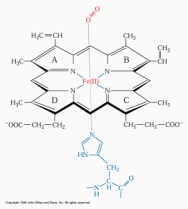 Vyjadřování výsledků HbA1c
není třeba konzervovat krev (větší stabilita)
od 1.1. 2012: mmol/mol (např.45 mmol HbA1c/mol Hb)

(%) DCCT (převážně v USA) (Diabetes Control and Complication Trial)

2010, konsensus ADA, IFCC, IFD, EASD, ISPAP
11
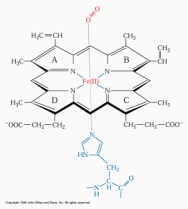 Rozhodovací meze HbA1c
Preanalytické požadavky:
Analyzovaný materiál: B – odběr do EDTA
stabilita: 2d (+20 až +25°C); 1 týden (+4 až +8°C); 1rok (<-20°C lépe při -80°C)
Poznámky:
snížená hodnota doby života erytrocytů
hemoglobinopatie, karbamylace (uremičtí pacienti) – ovlivnění koncentrace HbA1c v rutinních metodách
12
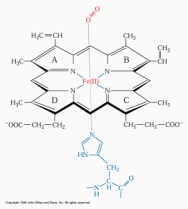 Požadavky na analytickou kvalitu měření
Doporučení ČDS a ČSKB; vydáno v únoru 2012, aktuální korekce 18.2.2015
www.westgard.cz
13
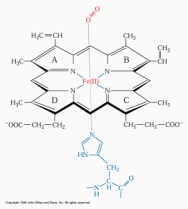 Nejistota výsledků měření
na základě kombinace dílčích nejistot odpovídajících preciznosti, hodnotě bias a hodnotě Cvi lze odhadnout výslednou kombinovanou nejistotu výsledků měření (Uc) 6 až 9% (95% interval spolehlivosti)
14
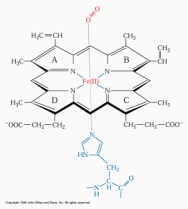 HbA1c – metody stanovení
1. Referenční metody:
izolace a hemolýza erytrocytů (+ odstranění labilních pre-HbA1c)
enzymové štěpení hemoglobinu (endoproteináza Glu-C) 
analytické měření (detekce glykovaných hexapeptidů) 
LC/ESI/MS: 
Glykovaný hemoglobin (HbA1c) je ze směsi peptidů separován, detekován, identifikován hmotnostní spektrometrií a kvantifikován na podkladě rozdílných hodnot m/z. Z poměru hodnot m/z analyzovaných vzorků a kalibrátorů se vypočítá hodnota HbA1c.
CE/ESI/MS: 
První separace se provede pomocí HPLC, jednotlivé frakce se sbírají, následuje další separace této směsi pomocí CE. Glykovaný a neglykovaný hexapeptid  jsou odděleny na základě různých elektromigračních časů a kvantifikovány spektrofotometrickým detektorem.
15
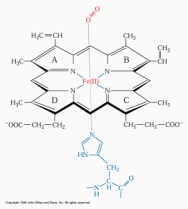 HbA1c – metody stanovení
2. Doporučené rutinní metody - chromatografické:
Afinitní chromatografie (aminofenylboronátová): 
založena na interakci glykovaného hemoglobinu s imobilizovaným boronátovým aniontem
po eluci neglykovaných frakcí hemoglobinu, dojde k uvolnění vazby a po eluci se stanoví hemoglobinové frakce detektorem, který měří absorbance při     415 nm
koncentrace HbA1c se zjistí z velikosti plochy příslušného píku na chromatogramu
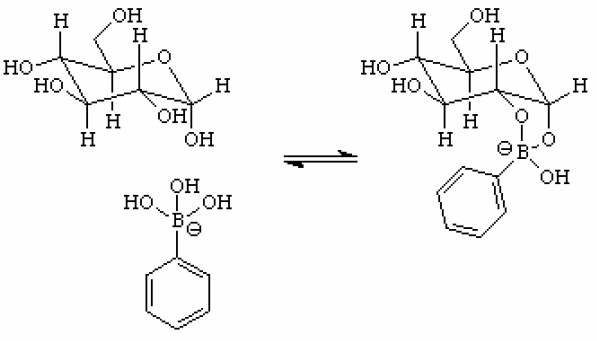 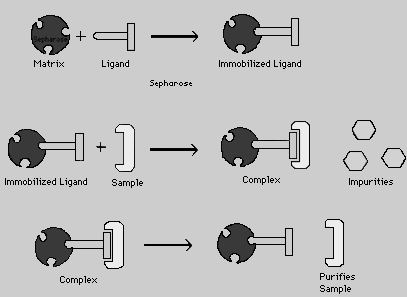 Princip boronátové chromatografie
16
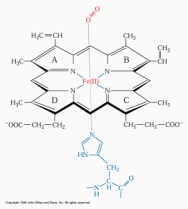 HbA1c – metody stanovení
2. Doporučené rutinní metody - chromatografické:
b) Kapalinová chromatografie s výměnou iontů (IEC)
separace hemoglobinů a jeho složek  na slabě kyselých ionexech
jednotlivé frakce hemoglobinu jsou rozděleny podle jejich různých fyzikálně-chemických vlastností (velikost náboje) v měnícím se prostředí (změna koncentrace iontů, změna pH)
frakce se po rozdělení detekují v mobilní fázi detektorem, který měří absorbance při 415 nm
koncentrace HbA1c se zjistí z velikosti plochy příslušného píku na chromatogramu podle kalibrační křivky pomocí softwaru chromatografu

c) HPLC (Vysokoúčinná
kapalinová chromatografie)
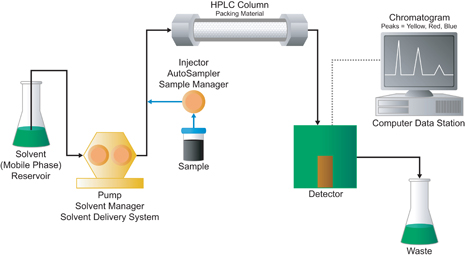 17
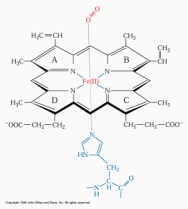 HbA1c – metody stanovení
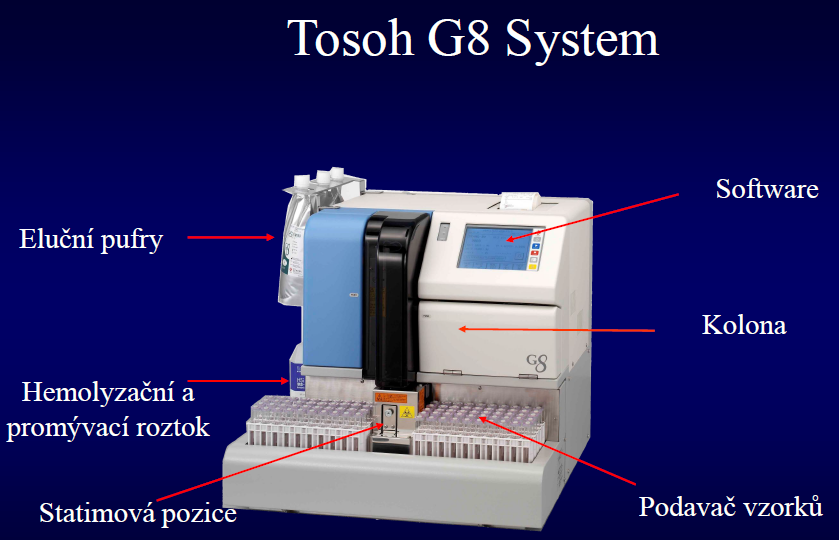 HPLC
18
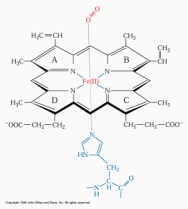 HbA1c – metody stanovení
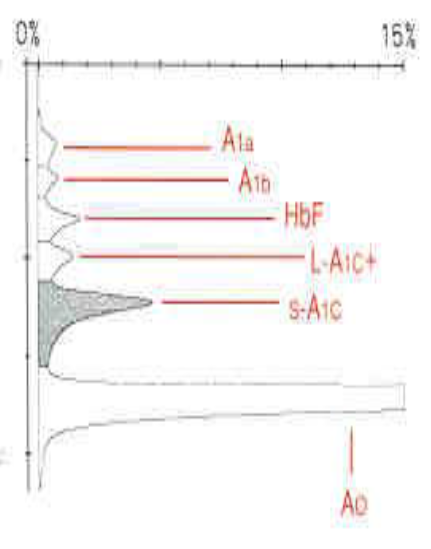 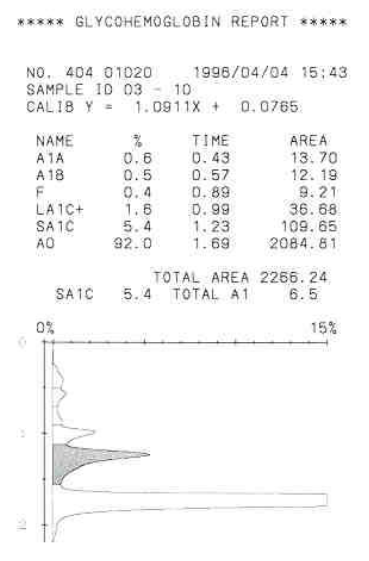 19
HPLC
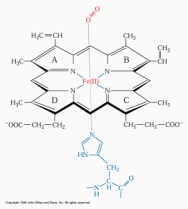 HbA1c – metody stanovení
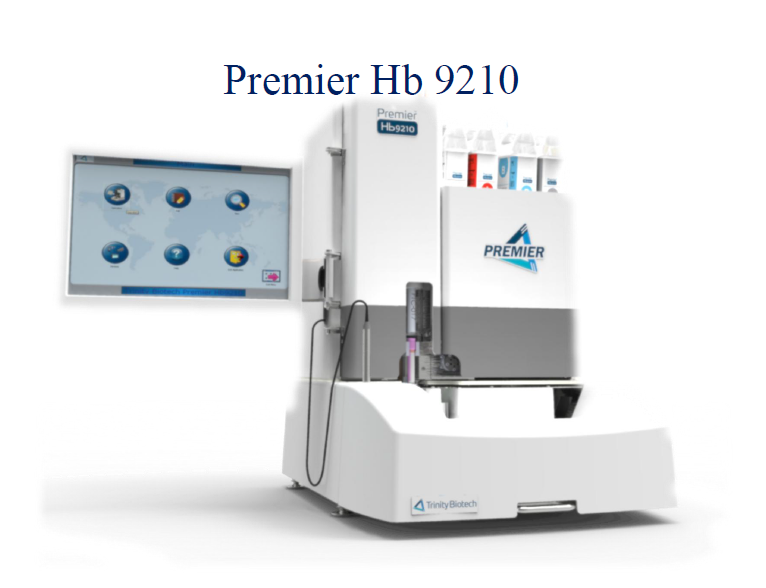 HPLC
20
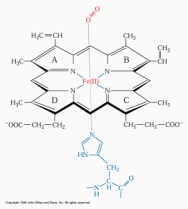 HbA1c – metody stanovení
2. Doporučené rutinní metody - imunoanalytické:
založeny na vazbě protilátek proti b N-terminálně glykované tetrapeptidové nebo hexapeptidové skupině
Imunoturbudimetrie, imunonefelometrie: 
nejčastěji se používá stanovení TINIA
k analyzovanému vzorku (lyzovaná krev) se přidá specifická protilátka proti HbA1c; nenavázaná (přebytek) protilátka se stanoví po reakci s polyhaptenovým činidlem za vzniku nerozpustného komplexu
rychlost reakce se stanoví turbidimetricky většinou při 340 nm a je nepřímo úměrná koncentraci HbA1c v analyzovaném vzorku
	HbA1c  + antiHbA1c              komplex HbA1c-antiHbA1c
antiHbA1c (přebytek) + polyhapten              komplex anti-polyhapten
CMIA
21
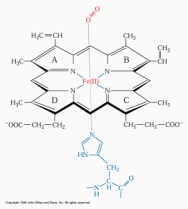 HbA1c – metody stanovení
2. Doporučené rutinní metody - imunoanalytické:
CMIA: např. Abbott Architect i2000 SR
hemolýza erytrocytů, uvolnění HbA1c
inkubace s magnetickými mikročásticemi, navázání antigenu (HbA1c) 
promytí, odstranění nenavázaného antigenu 
přidání Anti-HbA1c mab (konjugát) značený akridiniem 
vazba konjugátu na mikročástice 
promytí, odstranění nenavázaného konjugátu
chemiluminiscence (po změně pH a přidání peroxidu)
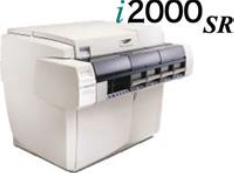 22
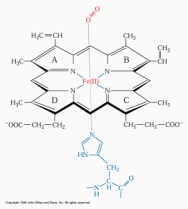 HbA1c – metody stanovení
2. Doporučené rutinní metody - elektroforetické:
 elektroforéza v agarózovém gelu (ELFO)
 kapilární elektroforéza (HPCE)
 izoelektrická fokusace (IEF)
23
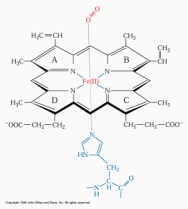 Co může ovlivnit hodnocení vyšetření HbA1c
doba života erytrocytů (120 ± 10 d) !
 přítomnost vzácnějších typů hemoglobinu (1165 variant          Hb, např. HbS, HbC, HbE, HbD)
 hemolýza, ikterus
 těžké krvácení
 věk, rasa, terapie,…
24
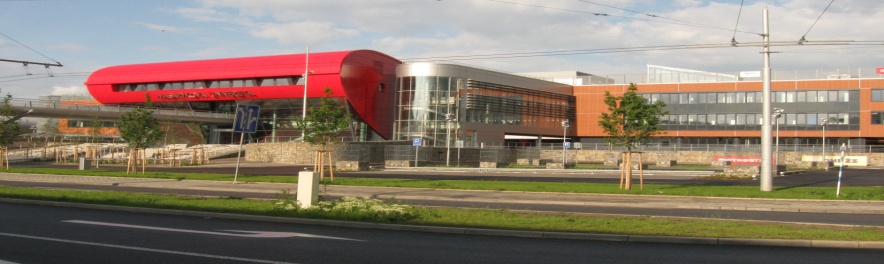 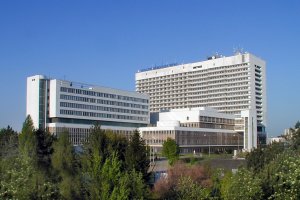 Děkuji za pozornost.